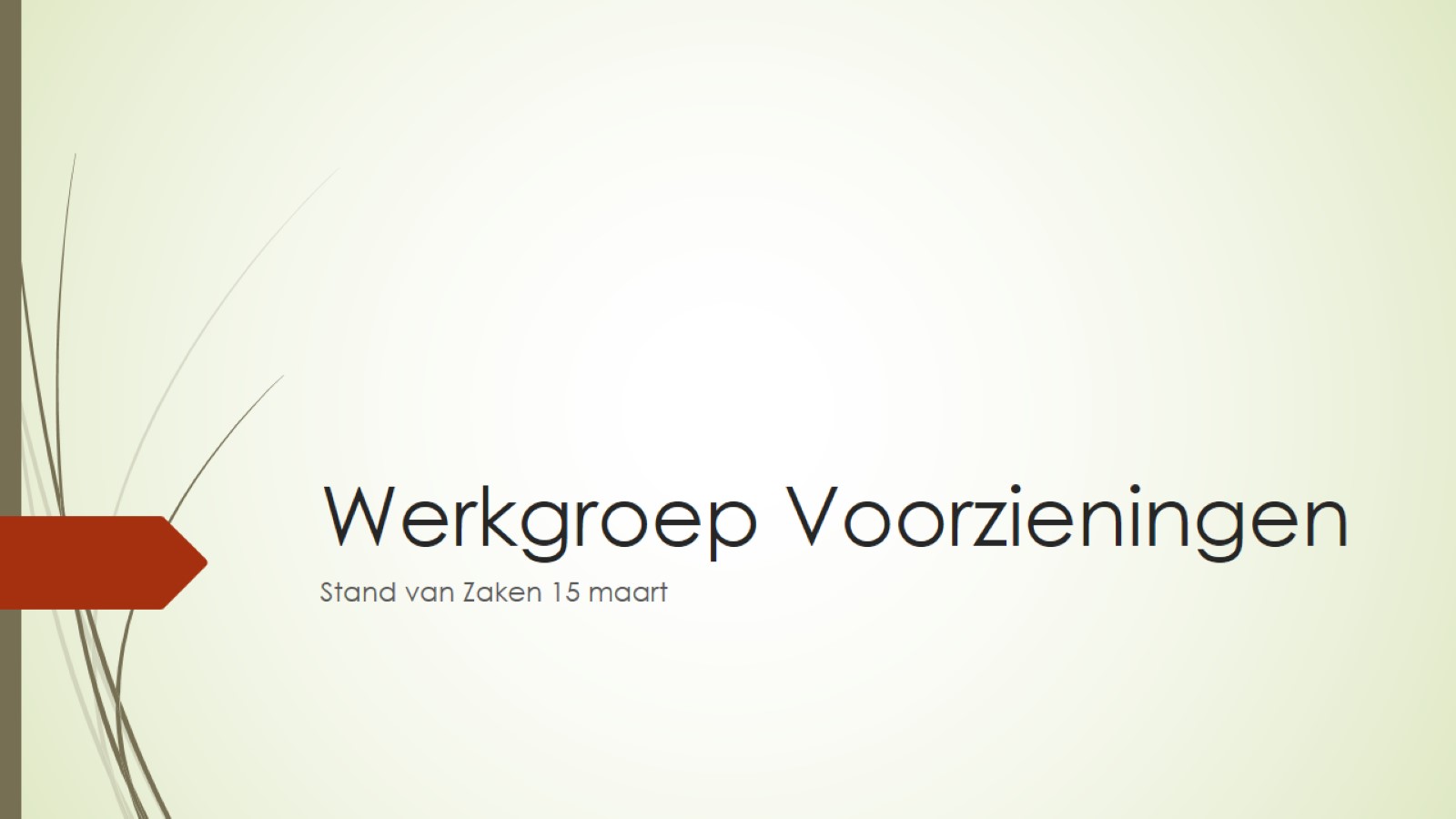 Werkgroep Voorzieningen
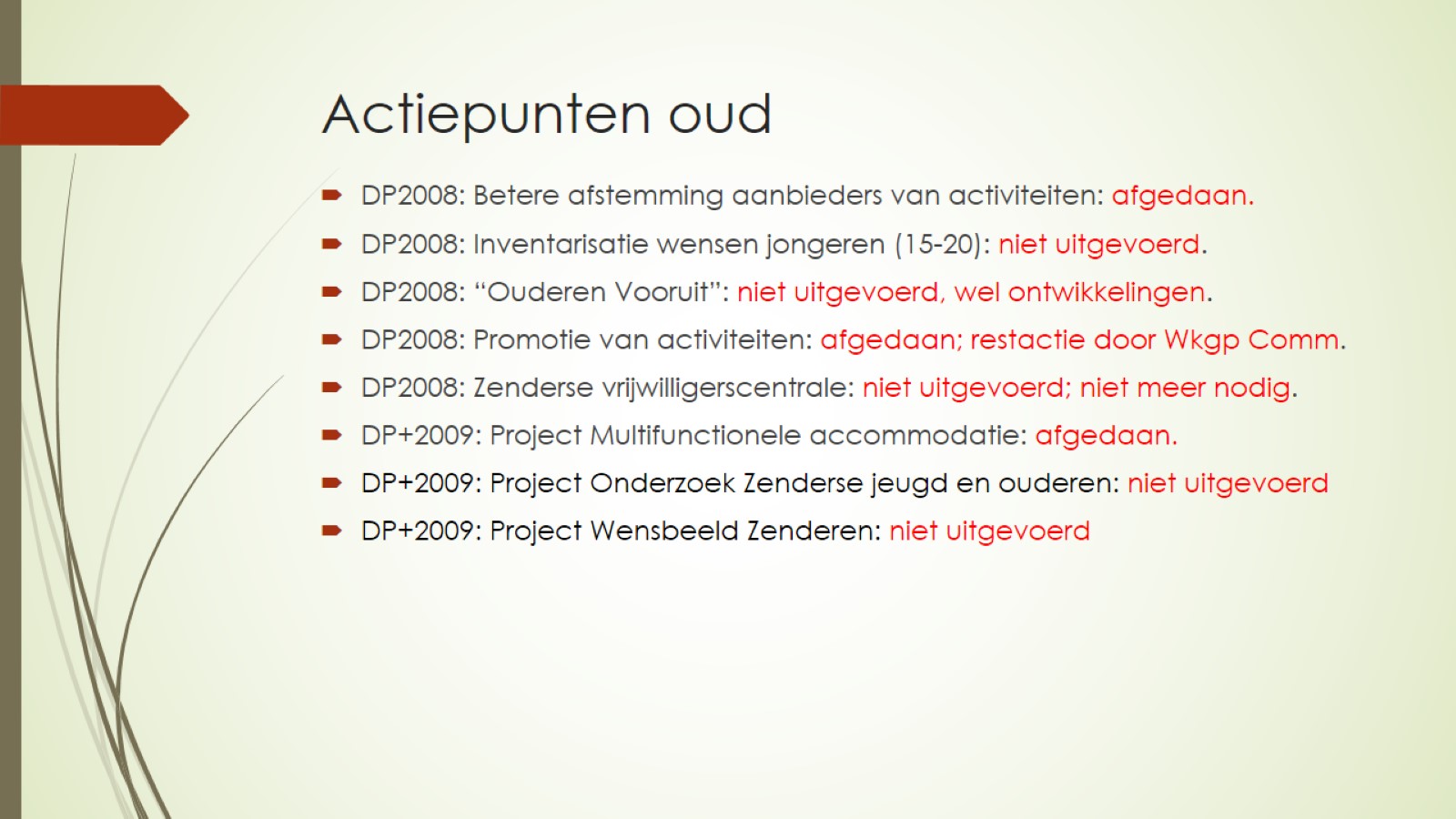 Actiepunten oud
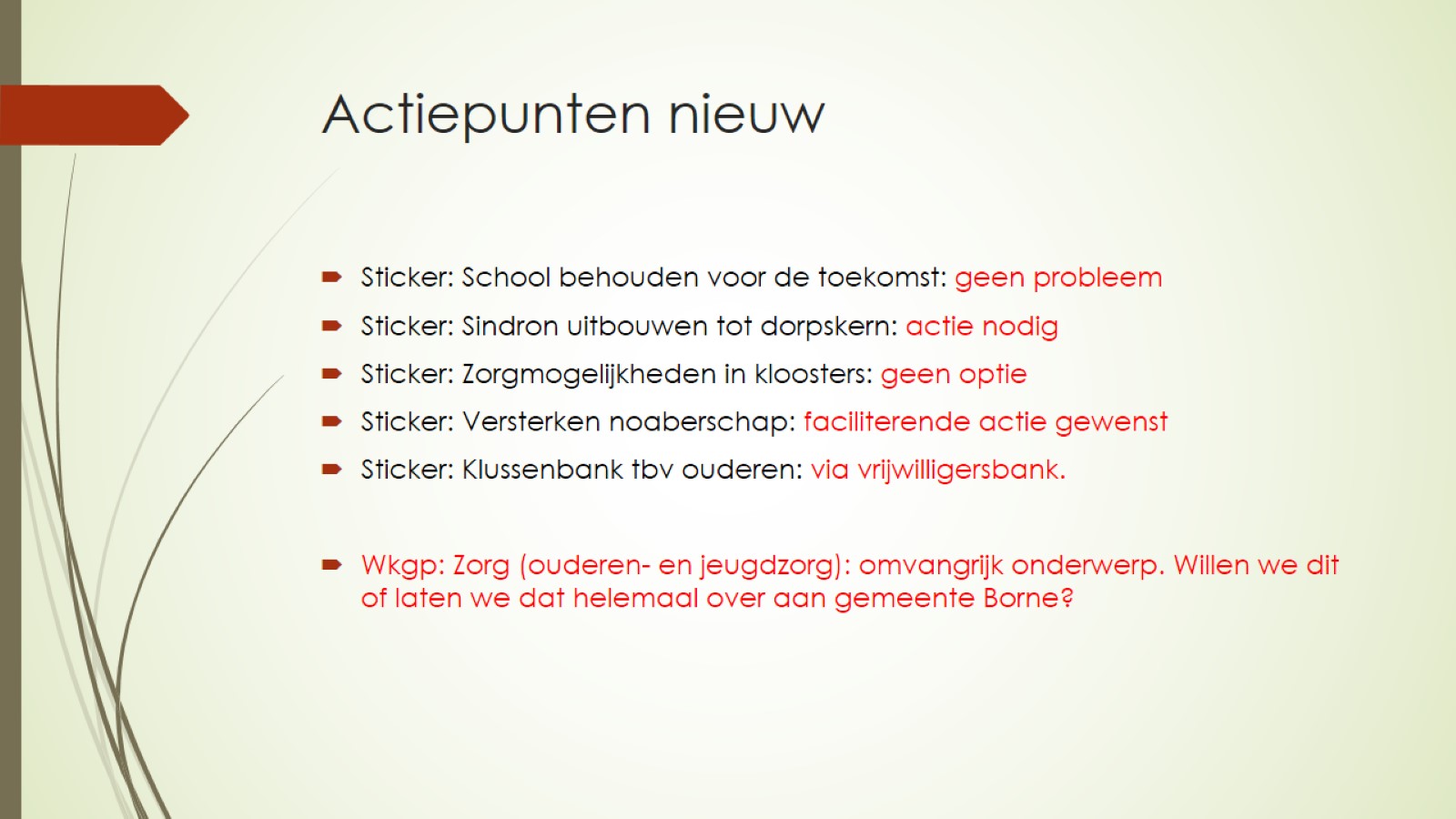 Actiepunten nieuw
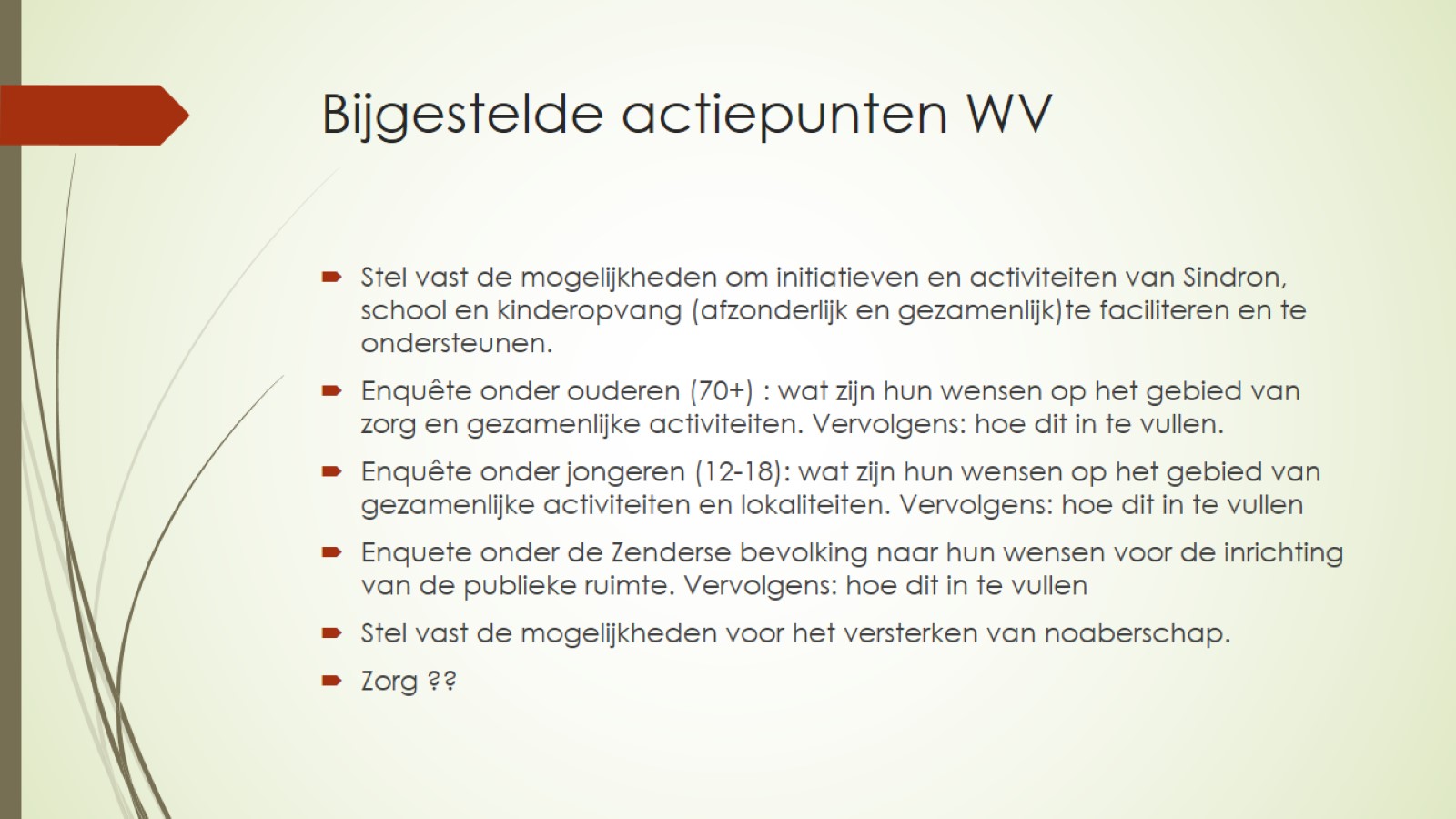 Bijgestelde actiepunten WV
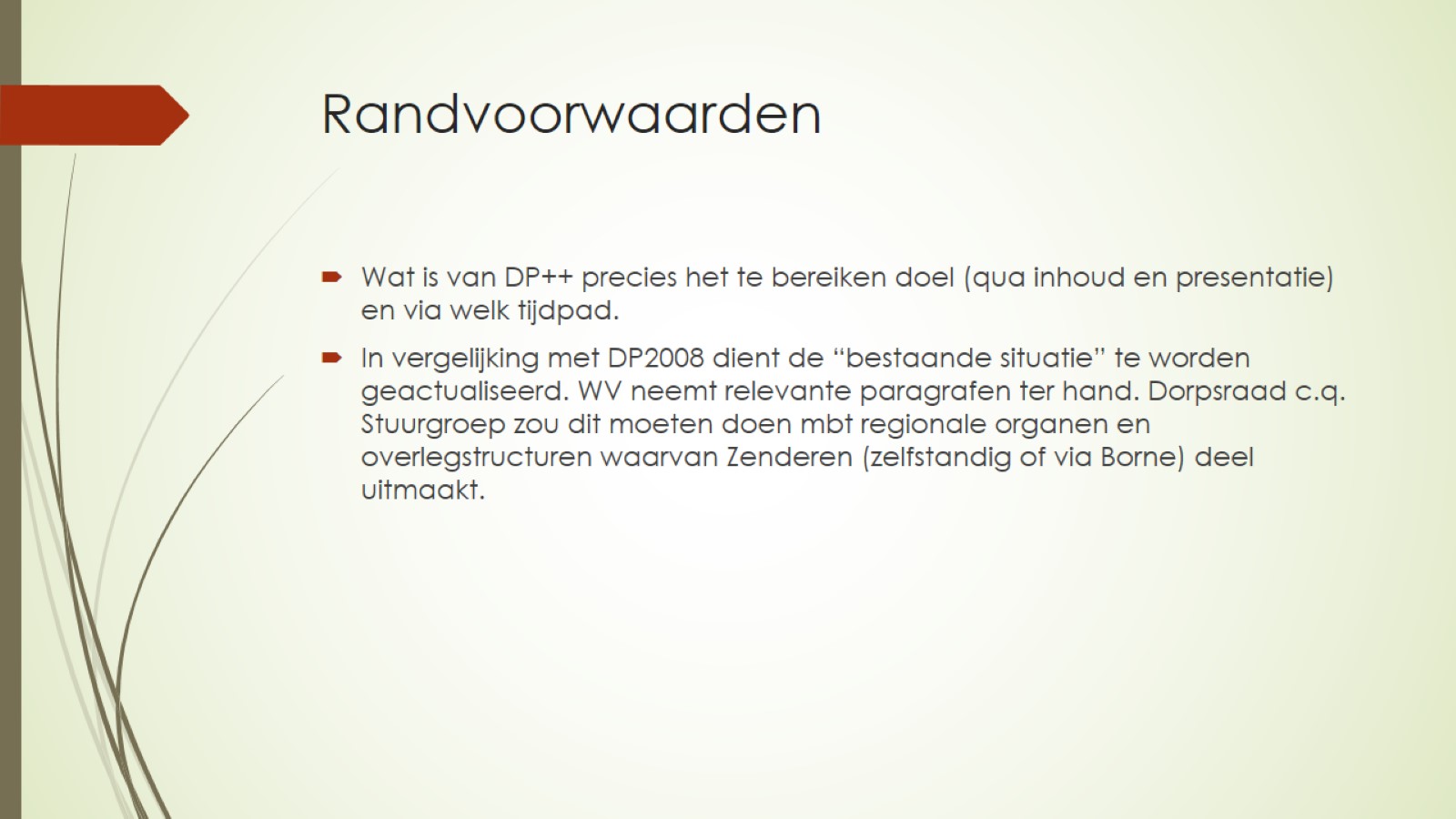 Randvoorwaarden